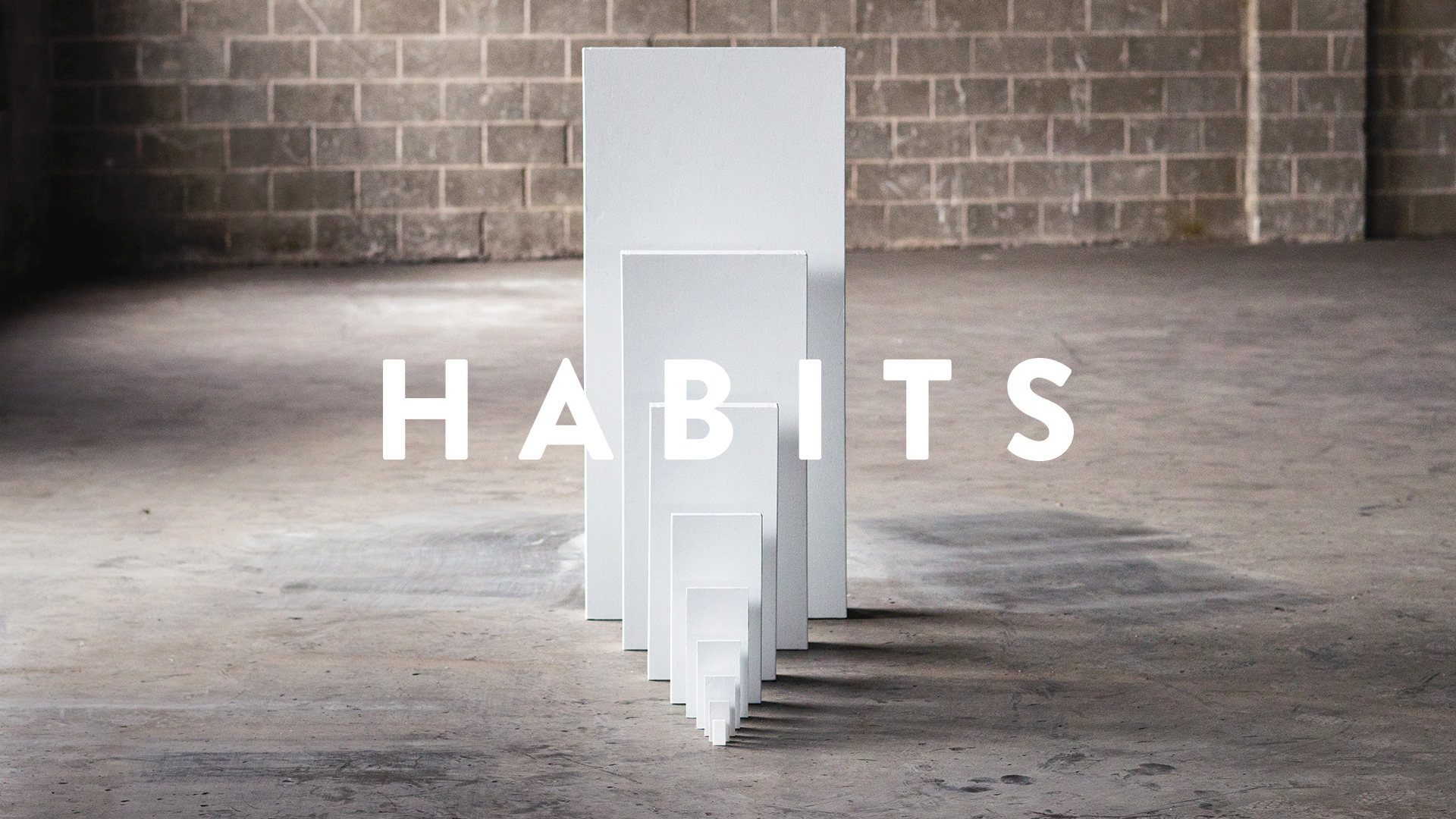 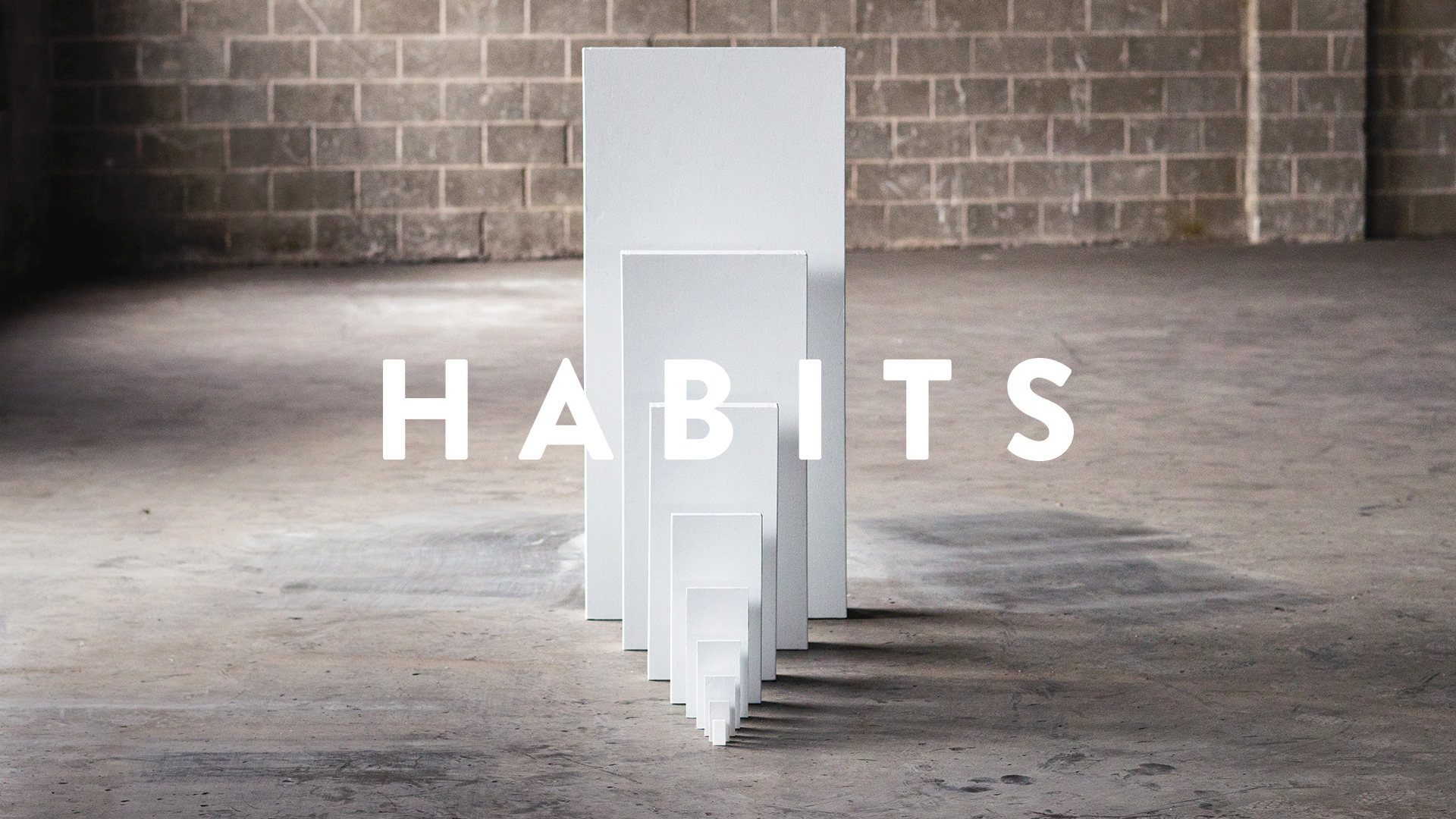 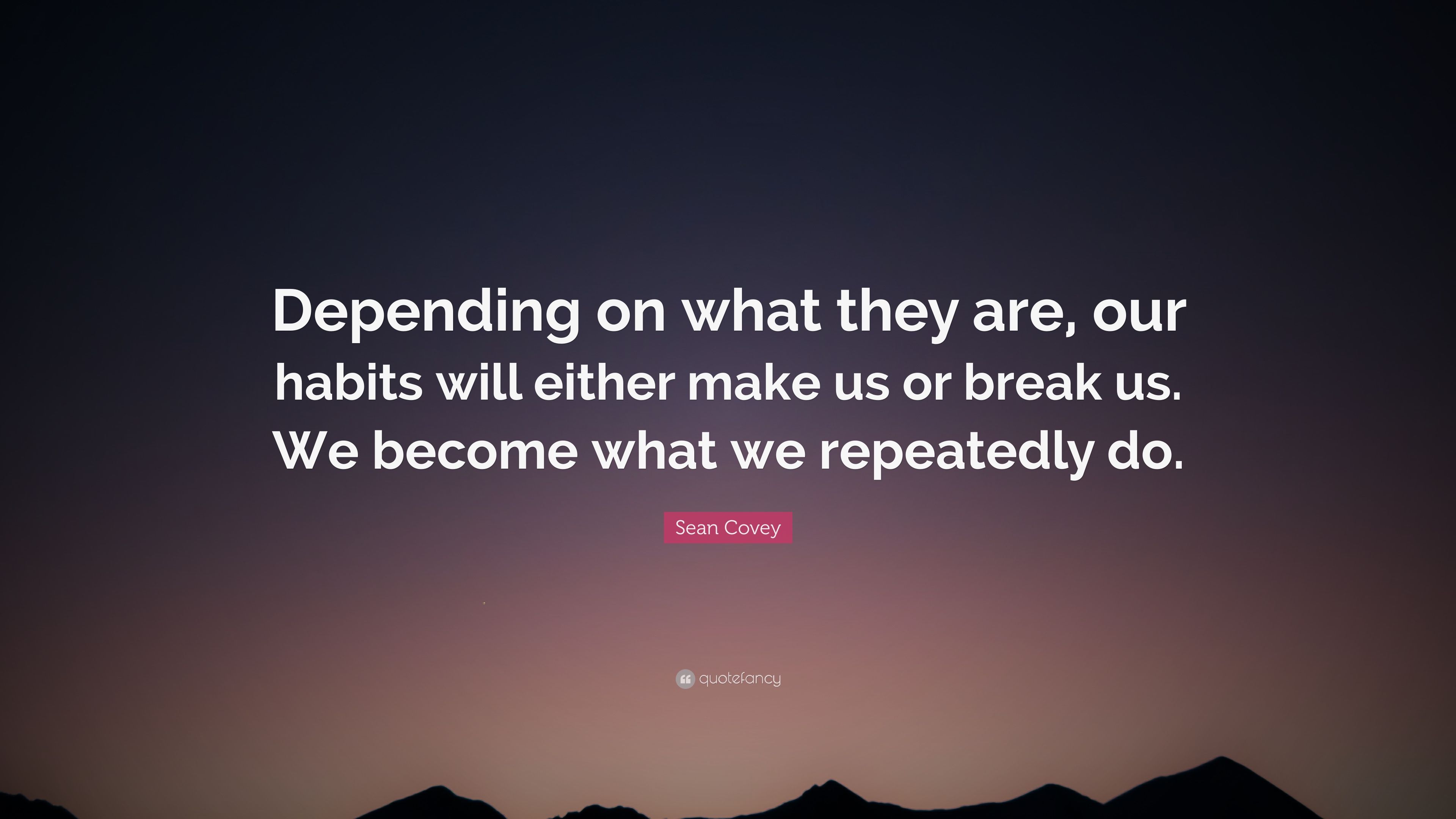 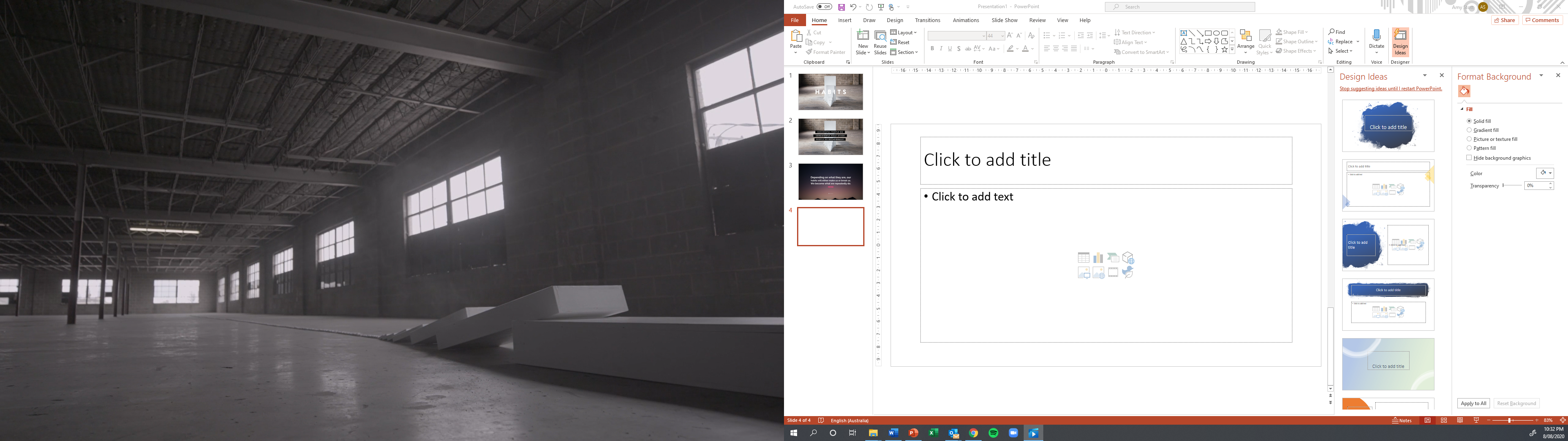 Romans 7:15
New Living Translation
15 I don’t really understand myself, for I want to do what is right, but I don’t do it. Instead, I do what I hate...
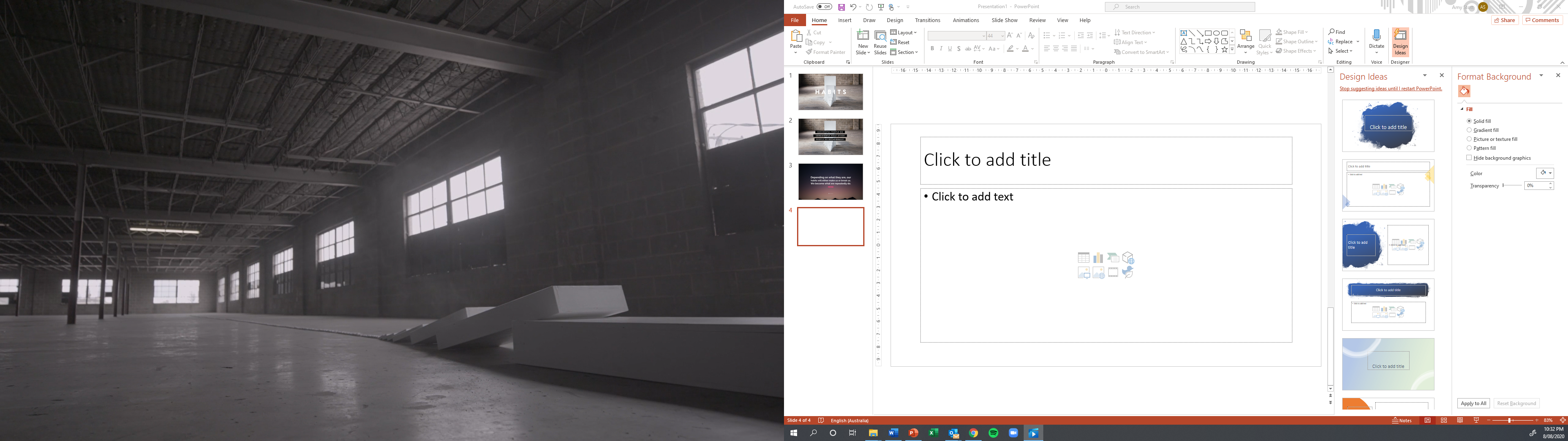 Romans 7:18-19
New Living Translation
18 I want to do what is right, but I can’t. 19 I want to do what is good, but I don’t. I don’t want to do what is wrong, but I do it anyway...
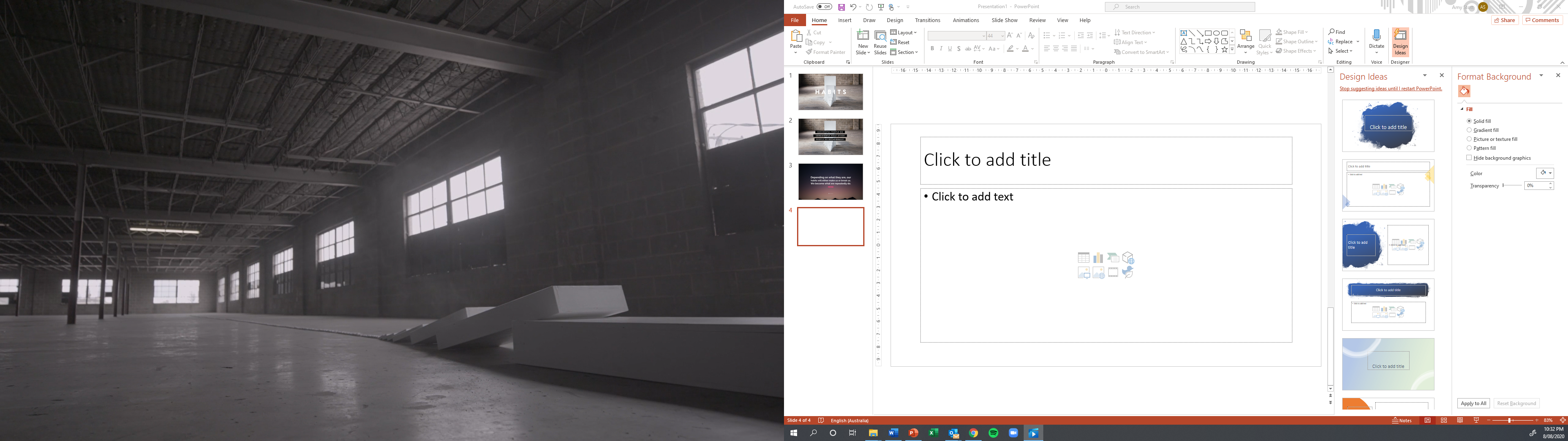 Romans 7:24-25
New Living Translation
24 Oh, what a miserable person I am! Who will free me from this life that is dominated by sin and death? 25 Thank God! The answer is in Jesus Christ our Lord.
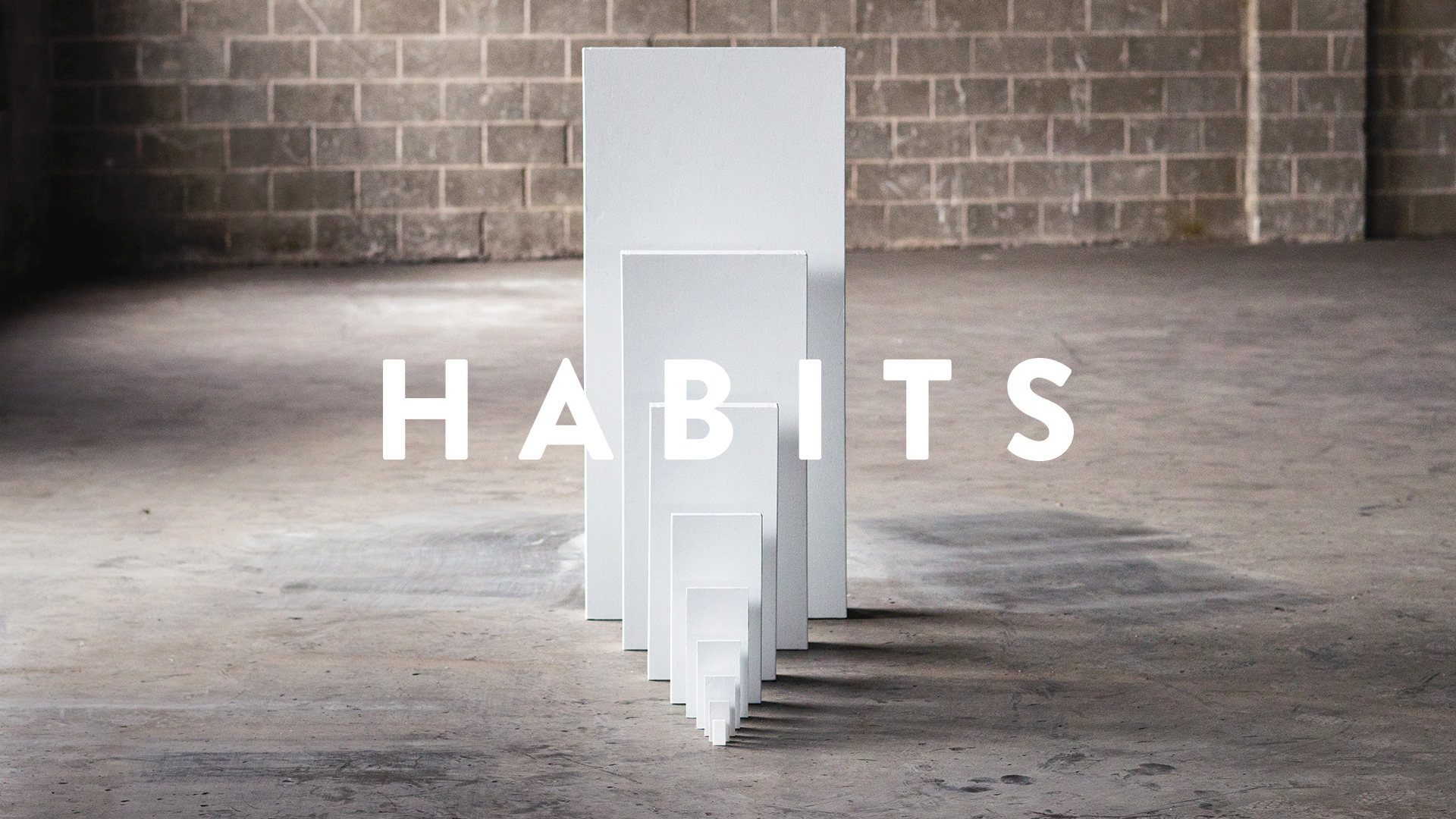 WE FOCUS ON THE WHAT
BUT DON’T UNDERSTAND
THE HOW
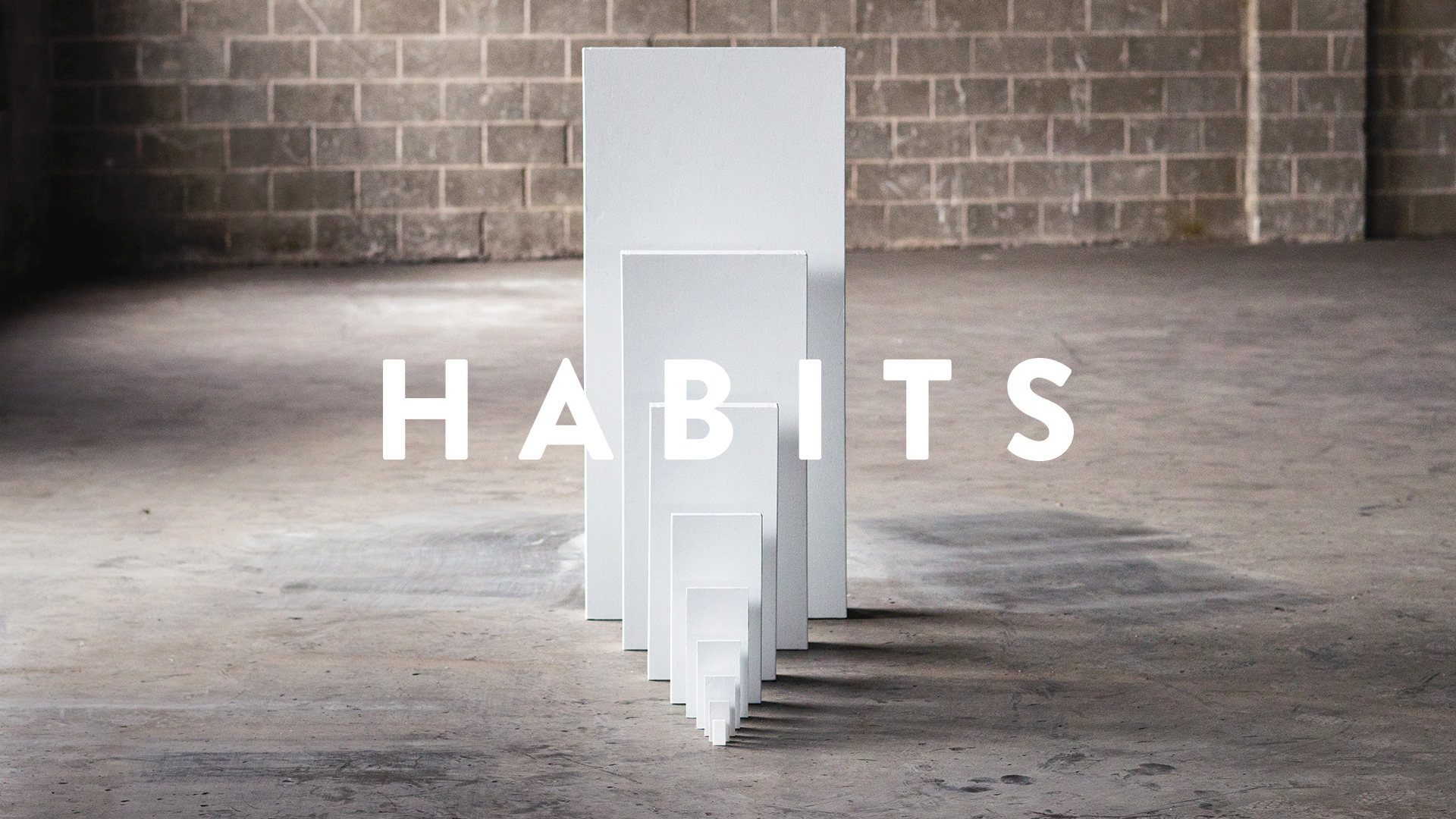 WE DON’T SEE PROGRESS
FAST ENOUGH
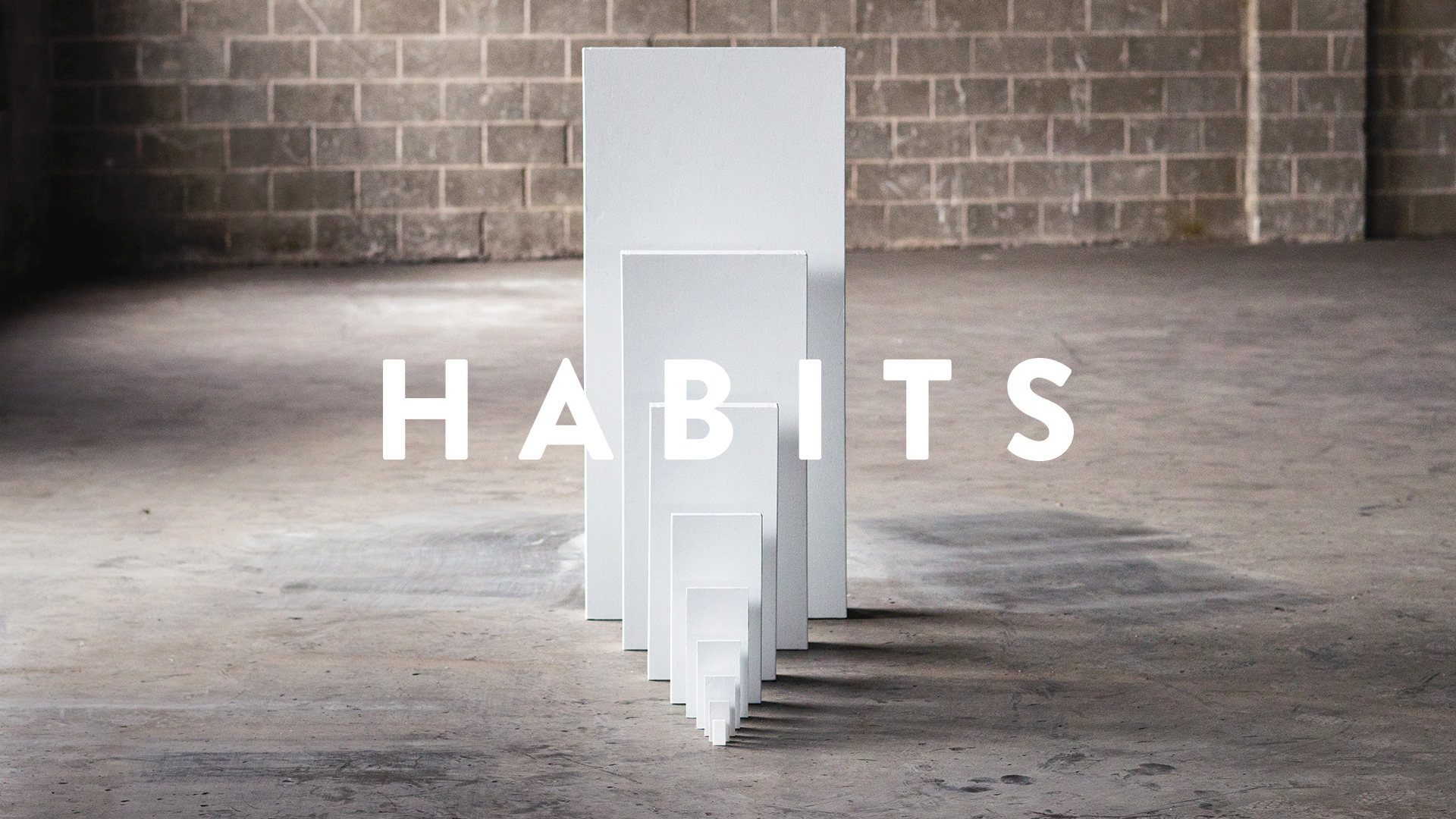 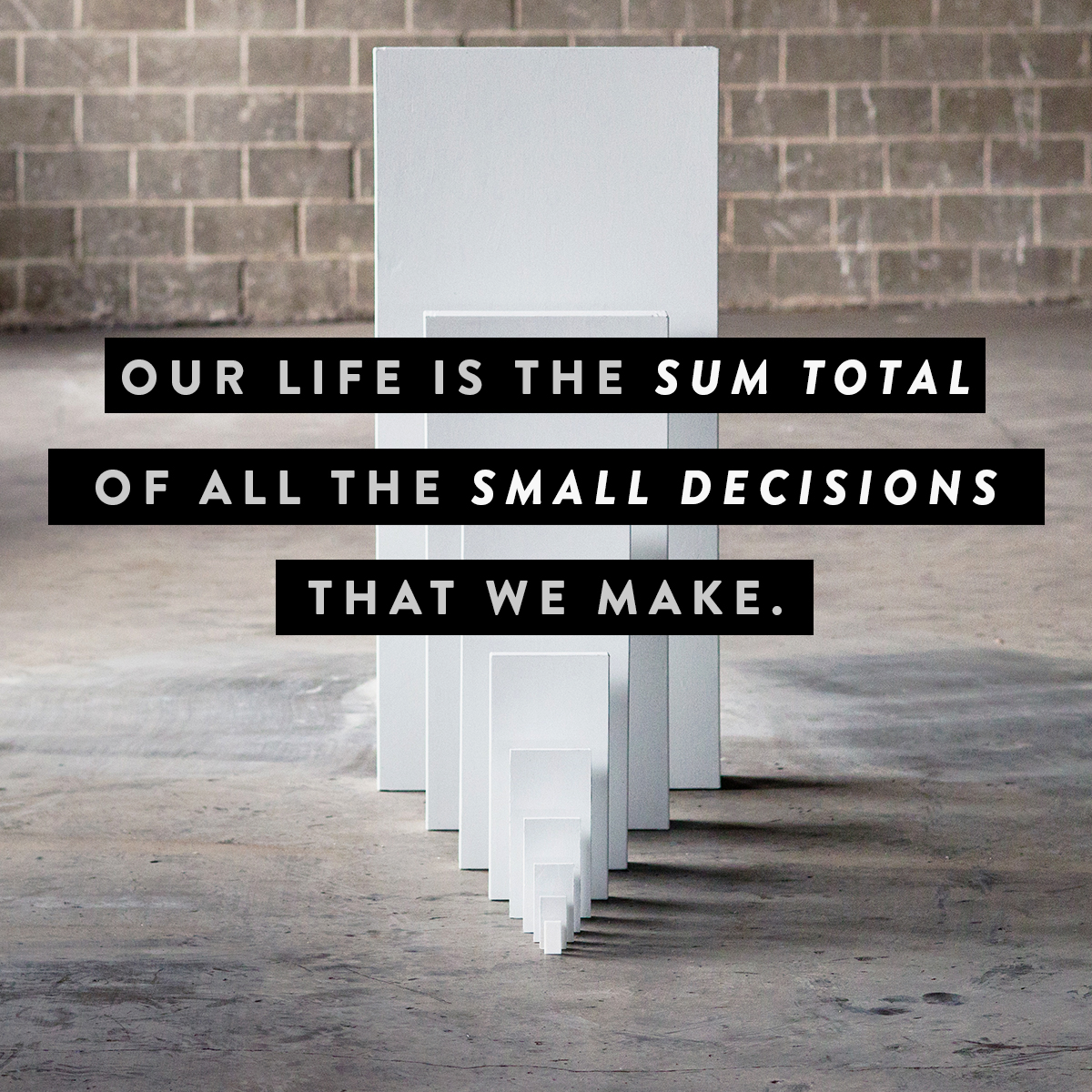 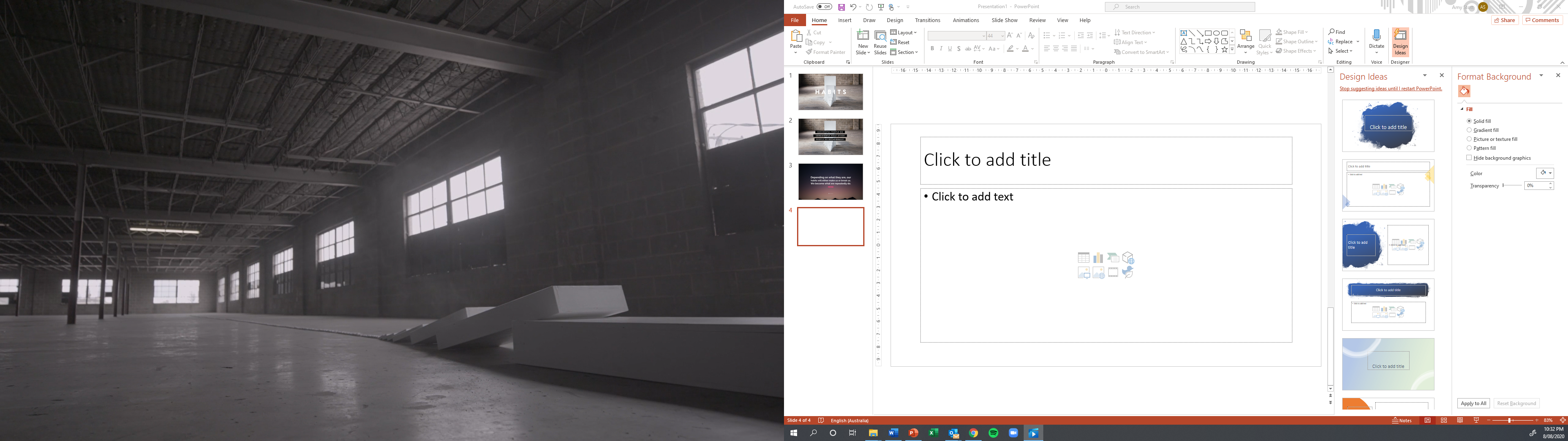 Galatians 6:9
New Living Translation
So let’s not get tired of doing what is good. At just the right time we will reap a harvest of blessing if we don’t give up.
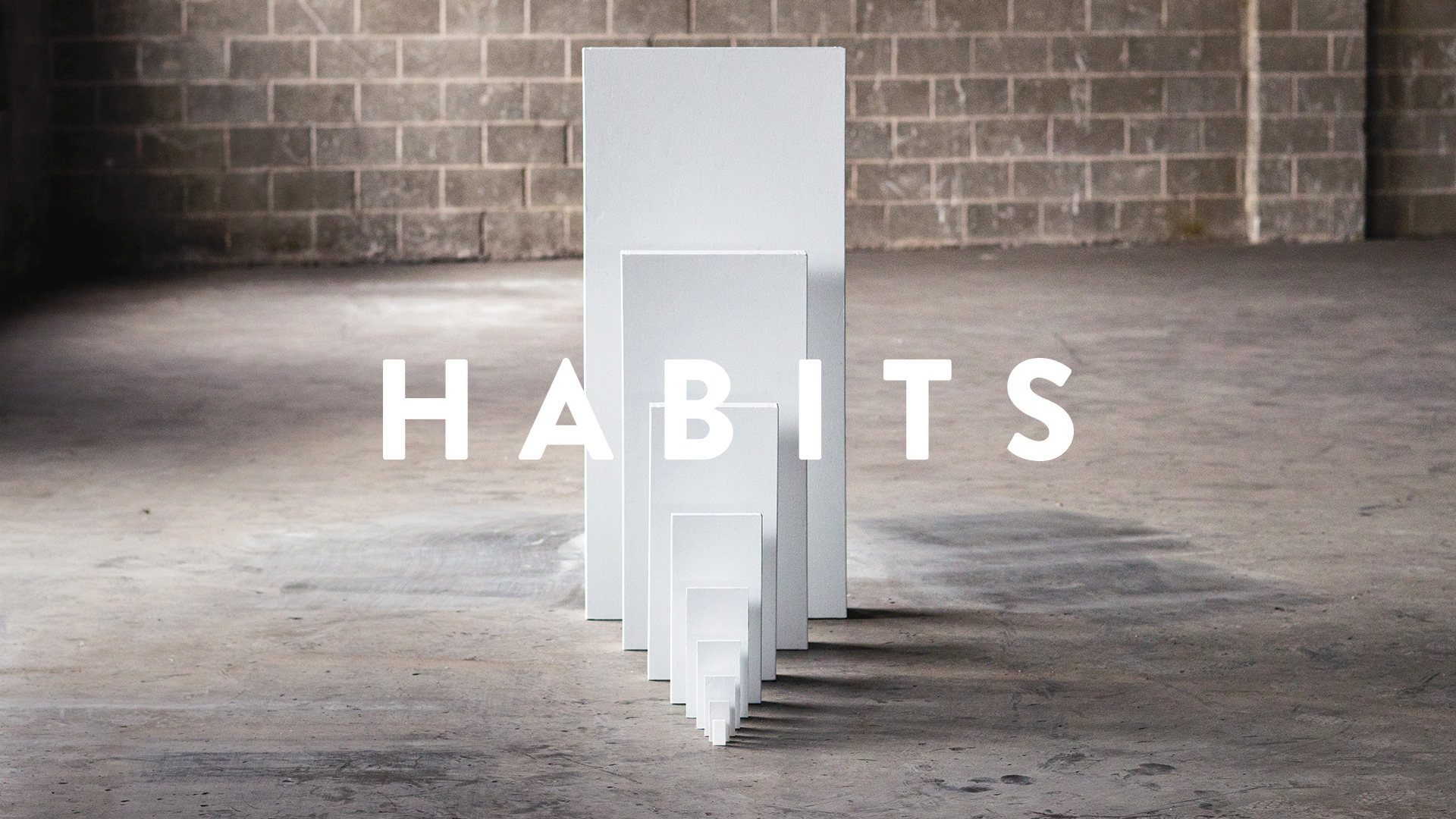 OUR DISTORTED IDENTITY
SABOTAGES OUR SUCCESS
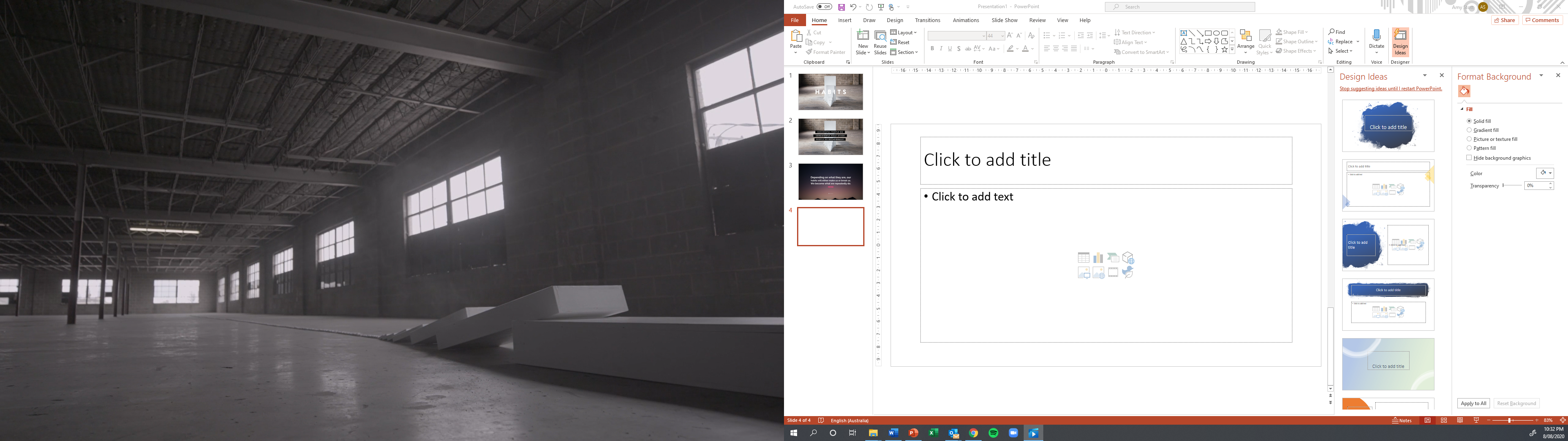 Romans 6:6-7, 18
New Living Translation
We know that our old sinful selves were crucified with Christ so that sin might lose its power in our lives. We are no longer slaves to sin. 7 For when we died with Christ we were set free from the power of sin…  18 Now you are free from your slavery to sin, and you have become slaves to righteous living.